䛊经, 解經与查經課程簡介
12/19/17
洛丽华人基督教会二0一七年冬成人主日學   潘柏滔, 趙任君
1
第二课: 䛊经: 聖經啟示與默示
壹、啟示論
　啟示(apokalupsis)定義：
神向人主動顯示祂自己
使人可以認識祂
目的是要與人建立個人關係
12/19/17
洛丽华人基督教会二0一七年冬成人主日學   潘柏滔, 趙任君
2
12/19/17
洛丽华人基督教会二0一七年冬成人主日學   潘柏滔, 趙任君
3
12/19/17
洛丽华人基督教会二0一七年冬成人主日學   潘柏滔, 趙任君
4
二、一般啟示
定義
途徑與功能
一般啟示的基礎
一般啟示的不足
12/19/17
洛丽华人基督教会二0一七年冬成人主日學   潘柏滔, 趙任君
5
12/19/17
洛丽华人基督教会二0一七年冬成人主日學   潘柏滔, 趙任君
6
12/19/17
7
洛丽华人基督教会二0一七年冬成人主日學   潘柏滔, 趙任君
三、特殊啟示
定義
途徑
功能
特殊啟示的漸進性
12/19/17
洛丽华人基督教会二0一七年冬成人主日學   潘柏滔, 趙任君
8
特殊啟示
藉超自然方法，神直接與人說話
創三14～19、六13～21、十二1～3
創十八1～15、廿八12
出三1～22、十九3
撒上三1～14
(有聖經之後，聖經亦記載上述啟示)
2. 藉聖經
詩十九7～13
約五39
提後三15～17

3.  耶穌基督道成肉身是啟示的高峰
約一18、十四9~11
洛丽华人基督教会二0一七年冬成人主日學   潘柏滔, 趙任君
9
12/19/17
12/19/17
洛丽华人基督教会二0一七年冬成人主日學   潘柏滔, 趙任君
10
貳、默示論
12/19/17
洛丽华人基督教会二0一七年冬成人主日學   潘柏滔, 趙任君
11
一、默示含義(Theopneustos, God breathed)
　　　　提後三16
　　　　1. 創造能力
　　　　　詩卅三6、9
　　　　　創一2
　　　　　詩一○四30
　　　　2. 賜生命
　　　　　創二7
　　　　3. 聖靈說話
　　　　　來三7
12/19/17
洛丽华人基督教会二0一七年冬成人主日學   潘柏滔, 趙任君
12
二、默示的方法
　　人、神合作
三、正確的默示觀
　1. 聖靈監督作者
　2. 作者按自己的風格、個性，將神對人的啟示，組織記錄下來
　3. 寫出來的都是神的話，在原來手稿上沒有錯誤
12/19/17
洛丽华人基督教会二0一七年冬成人主日學   潘柏滔, 趙任君
13
12/19/17
洛丽华人基督教会二0一七年冬成人主日學   潘柏滔, 趙任君
14
12/19/17
洛丽华人基督教会二0一七年冬成人主日學   潘柏滔, 趙任君
15
四、默示的範圍
　1. 神的層面
　　A. Plenary inspiration 全部默示
　　　提後三16
　　　耶穌的支持：太五17～18、約十35、太四4、7、10
　　B. Verbal inspiration 字句默示
　　　彼後一21, 
       耶穌的支持：路廿37～38、41～44、約十34～35、太五17～18、約十四26、十六12～15                    									
  2. 人的層面
　　　作者：個性、文化、環境、時代背景
　　　文字：文體、詞彙、風格
12/19/17
洛丽华人基督教会二0一七年冬成人主日學   潘柏滔, 趙任君
16
圣经权威 (BIBLICAL AUTHORITY)
圣经每字均是　神所赐的，当中的一切教训，都不包含错误，无论是有关　神创造的记载、有关世界的历史, 有它本身在　神引导下的写作来源，以及有关　神对个别生命拯救恩典的见证，都是如此。
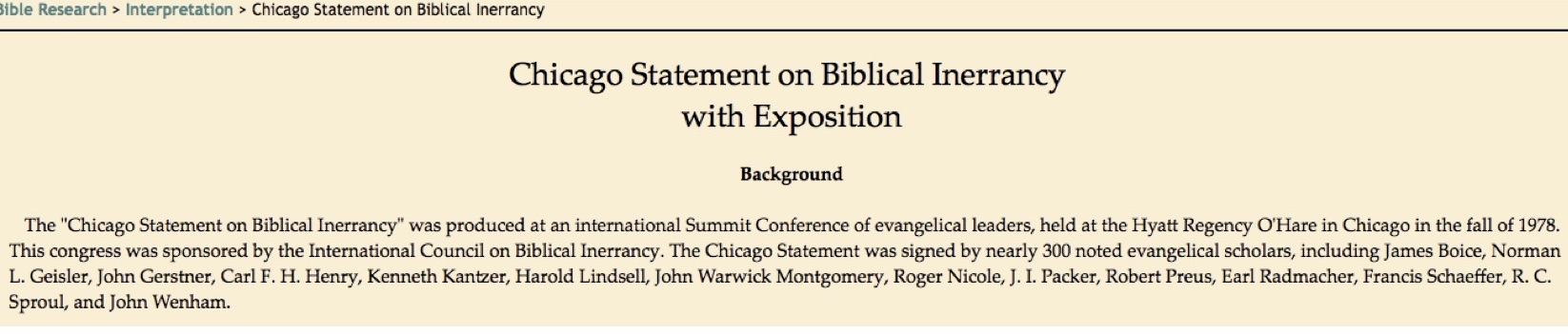 圣经按原稿在正确的解释下，会证实所教导的一切，都是完全真确的，无论是关乎教义、历史、科学、地理、地质或其他学科或知识都是如此。
12/19/17
洛丽华人基督教会二0一七年冬成人主日學   潘柏滔, 趙任君
17
第二课: 䛊经: 聖經啟示與默示作业
A. 一般啟示: 大自然: 彰顯____________
B. 一般啟示: 人心: 彰顯_____________
C. 特殊啟示两个主要途径:
1._______________; 2.__________________
D. 圣经权威的主要根据:_______________________
E. 圣经权威只在乎信徒生活与行为的标准 (T/F)
F.圣经按原稿在正确的_______下，会证实所______的一切，  都是完全_______的，
G. 正確的聖經默示含義 (只選一项:)
1. 神执着人手寫下祂的話
2. 神赐人灵感寫下有关祂的話, 
3. 聖靈監督作者寫出神的話
12/19/17
洛丽华人基督教会二0一七年冬成人主日學   潘柏滔, 趙任君
18